Представление опыта работы
«Формирование метапредметных компетентностей учащихся 
при использовании системы «Консультант Плюс: 
Средняя школа»»


Участник: Антонюк Н.В., 
учитель истории 
и обществознания 
МОУ «СОШ № 10» 
г. Печора
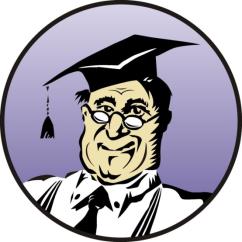 Моё первое знакомство со справочно - правовой системой Консультант Плюс – произошло в 2005 году, когда моя лучшая подруга, видя мои мучения из-за недостатка необходимой для уроков литературы, решила сделать мне своеобразный подарок ко дню моего рождения.	С тех пор СПС «Консультант Плюс» - мой практичный и надёжный  помощник как в профессиональной, так и в обыденной (семейной) деятельности.
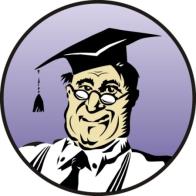 Сегодня справочные правовые системы Консультант Плюс - это востребованный аналитический ресурс, позволяющий эффективно и быстро работать с информацией, используя как программные инструменты, так и специальные и информационные документы.Консультант Плюс предоставляет в распоряжение огромное количество правовых актов России - более 20 640 000 документов федерального и регионального законодательства, судебных решений, финансовых консультаций, комментариев к законодательству и другой полезной информации.
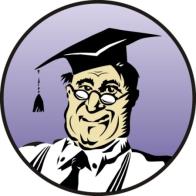 Моя работа с СПС «Консультант Плюс: Средняя Школа» - это работа в трёх ключевых направлениях:1. Обучение учащихся работе с информационными базами2. Совершенствование навыков учащихся по применению информационных технологий3. Организация метапредметного подхода в обучении, позволяющего использовать полученные знания и навыки в обычной жизни
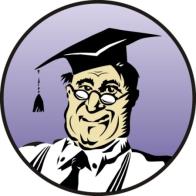 Направление 1. Обучение учащихся работе с информационными базамиСовременные требования к обязательному минимуму образования по предмету «Обществознание» предусматривают следующие знания и умения: распознавать и правильно употреблять обществоведческие термины в различных контекстах; перечислять (называть) изученные социальные объекты или их существенные свойства; определять понятия; описывать изученные социальные объекты; сравнивать указанные социальные объекты; объяснять (интерпретировать) изученные социальные явления и процессы; выявлять структуру социального объекта, соотношения и функции его элементов; приводить собственные примеры, т.е. иллюстрировать изученные теоретические положения и социальные нормы; давать оценку изученных социальных объектов и процессов.
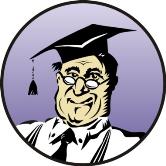 Направление 1. Обучение учащихся работе с информационными базами	Кроме того, обществознание – это дисциплина, которая является интегрированной с другими науками: историей, социологией, политологией, экономикой, культурологией и др. 	Львиную долю содержания  программы по данному предмету составляют правовые, политические и экономические взаимоотношения в обществе.	СПС «Консультант Плюс» - это полная  и компактная энциклопедия, из которой можно почерпнуть всю необходимую информацию.	Так, например, в 7 классе при изучении темы «Правовая ответственность несовершеннолетних», я предлагаю  учащимся познакомится с административным, гржданским и уголовным кодексами РФ и выяснить, какова степень ответственности несовершеннолетних по данным отраслям права…
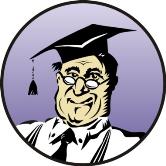 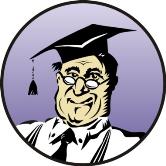 Для учащихся этого возраста  составляет серьёзную проблему даже не отобрать нужную информация, а для начала – найти её.Консультант Плюс  создан с учётом быстрого, интересного  и доступного поиска необходимой информации, путём использования:  - словаря терминов- правового навигатора- значка «дополнительная информация»- уточнённой функции «Найти» и др.
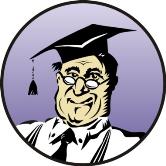 Алгоритм работы учащихся с информацией в СПС  «Консультант Плюс»
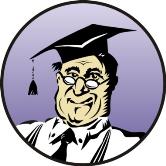 Таким образом, через использование СПС КонсультантПлюс учащиеся  приобретают  учебно-информационные  (общеучебные)  умения и навыки, которые  обеспечивают нахождение, переработку и использование информации для решения учебных задач – что заложено в требованиях ФГОС нового поколения. К ним относятся: 
работа с основными компонентами учебника; 
использование справочной и дополнительной литературы (СПС); 
различение и правильное использование разных литературных стилей; 
подбор и группировка материалов по определенной теме; 
составление планов различных видов; 
создание текстов различных типов; 
владение разными формами изложения текста; 
составление на основе текста таблицы, схемы, графика; 
составление тезисов, конспектирование; 
подготовка рецензии; 
владение цитированием и различными видами комментариев; 
подготовка доклада, реферата, презентации.
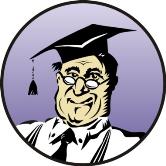 Направление 2. Совершенствование навыков учащихся по применению информационно – коммуникационных технологий
В процессе учебно-воспитательной деятельности стараюсь уделять как можно больше внимания информационно-компьютерным технологиям. 
	Сегодня, в век информационного общества,  учащихся уже не устраивает традиционный урок - им жизненно необходимо активное участие в учебном процессе, когда готовые знания не преподносятся «на блюдечке», а самостоятельно добываются, анализируются и систематизируются через использование компьютерных технологий. 	Хорошая материально-техническая 
                            база школы позволяет 
                             применять подобные 
                             технологии фактически 
                             на каждом уроке.
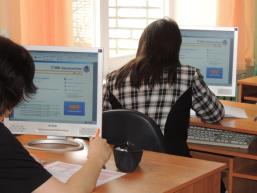 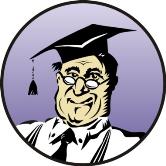 Направление 2. Совершенствование навыков учащихся по применению информационно – коммуникационных технологий
Не следует  также сбрасывать со счетов тот факт, что более трети учащихся школ города Печора не имеют дома стационарного компьютера или ноутбука в силу  серьёзных финансовых проблем.
	Современному же работодателю нужен специалист, владеющий навыками работы на ПК (хотя бы на уровне пользователя). Вот и получается, что школа – это единственная возможность для некоторых детей  идти в ногу со временем. 
	Кроме того, работая с СПС «Консультант Плюс» - учащиеся не только приобретают навыки работы с информацией, но и навыки использования новых компьютерных технологий. Ведь СПС «К+ » - постоянно совершенствуется, пополняя и обновляя  существующую систему. Это: работа в Путеводителе», размещение необходимой информации в Worde, сохранение информации в  «Избранное», функция «Документ на контроле» , поиск по дате и многое другое.
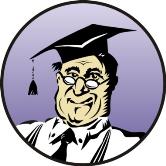 Направление 3. Организация метапредметного 
подхода в обучении
Сегодня метапредметность  составляет основу образования. В Федеральном государственном образовательном стандарте (ФГОС) метапредметные результаты образовательной деятельности определяются как «способы деятельности, применимые как в рамках образовательного процесса, так и при решении проблем в реальных жизненных ситуациях, освоенные обучающимися на базе одного, нескольких или всех учебных предметов». В качестве требований к метапредметным результатам ФГОС выдвигают:
• овладение способностью принимать и сохранять учебную цель и задачи, самостоятельно преобразовывать практическую задачу в познавательную;
• умение планировать, контролировать и оценивать свои действия в соответствии с поставленной задачей и условиями ее реализации и т.д.
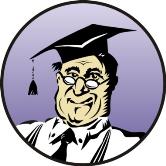 Все приобретаемые метапредметные умения и навыки можно условно разделить на следующие категории:
 учебно-организационные
учебно-информационные
 учебно-логические
 учебно-коммуникативные.
	Так, например, к числу учебно-логических задач относятся:
определять причинно-следственную связь между компонентами объекта; 
выполнять сравнение по аналогии; 
осуществлять опровержение аргументов; 
решать проблемные учебные задачи; 
комбинировать известные средства для решения новых задач; 
проводить работу исследовательского характера; 
владеть навыками анализа и синтеза; 
осуществлять мысленный эксперимент.
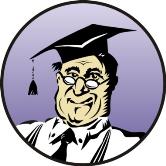 Рассмотрим более подробно выполнение учебно-логических задач на примере:
В 9 классе, при изучении темы «Основы конституционного строя России» учащиеся знакомятся с основными  принципами конституционного устройства РФ. В этой теме, как и во многих других, незаменимым помощником выступает СПС «Консультант Плюс», так как эта система вносит все изменения, происходящие в законах и подзаконных актах за последнее время. 
Разбирая  принцип федеративного устройства, я обязательно обращаю внимание на изменения, произошедшие в Конституции РФ (вместо 89 субъектов 1993 года – 83 субъекта 2008 г.). 
Используя уже имеющиеся навыки работы в СПС, учащиеся без труда находят Конституцию РФ, - найти – вводят «Федеративное устройство РФ» - выходит глава 3, статья 65, дающая ссылки на необходимые документы.
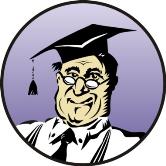 Далее – следует решение проблемы «Как найти изменения, произошедшие в Федеративном устройстве РФ? ». На этом этапе метапредметный подход уже полностью погрузил учащихся в процесс исследования возможностей СПС «К+». 
	Результат , обычно превосходит мои ожидания: ребята находят несколько способов получения необходимой информации (1. кликнуть выделенный субъект; 2. нажать значок «i»; 3. сравнить с предыдущей версией), а также источник, где данные изменения были опубликованы. 
	Таким образом, пути решения проблемы были самостоятельно определены и найдены. Поставленная проблема решена. Информация получена, систематизирована и изложена.
	А знания, полученные таким путём, уже навряд ли забудутся.
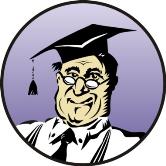 Л.Н.Толстой по этому поводу говорил:
«Если ученик в школе не научился сам ничего творить,
 то и в жизни он всегда будет только подражать, копировать,
 так как мало таких, которые бы, научившись копировать, 
умели сделать самостоятельное приложение этих сведений»
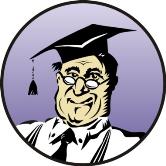 Таким образом, в данном примере, налицо все признаки мыследеятельностной дидактики:
Наличие деятельностной единицы содержания
Наличие совместной деятельности учителя и ученика
Ориентация на формирование и развитие способностей
Наличие рефлексии
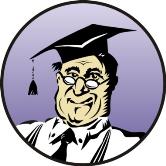 Основные особенности метапредметов, на которые должен ориентироваться педагог на уроке:
Метапредметы выстраиваются вокруг какой-то мыслительной организованности, которая имеет не просто деятельностный, но универсальный, метапредметный характер
Ориентация на развитие у школьников базовых способностей и компетентностей – основного показателя качества образовательной работы
Новаторство в использовании разных методических форм и приемов организации как коллективной, так и индивидуальной работы
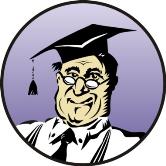 Спасибо за внимание!
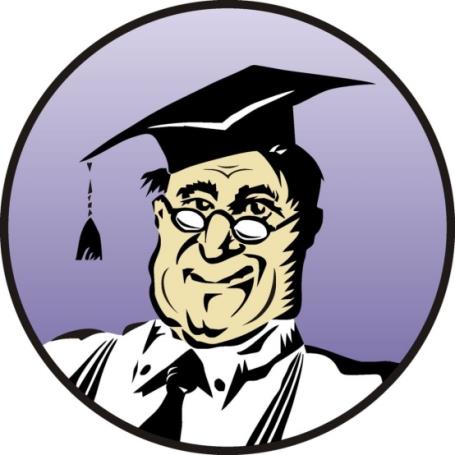